Optimizing Your Spring & Summer Landscape: Expert Tips for Success
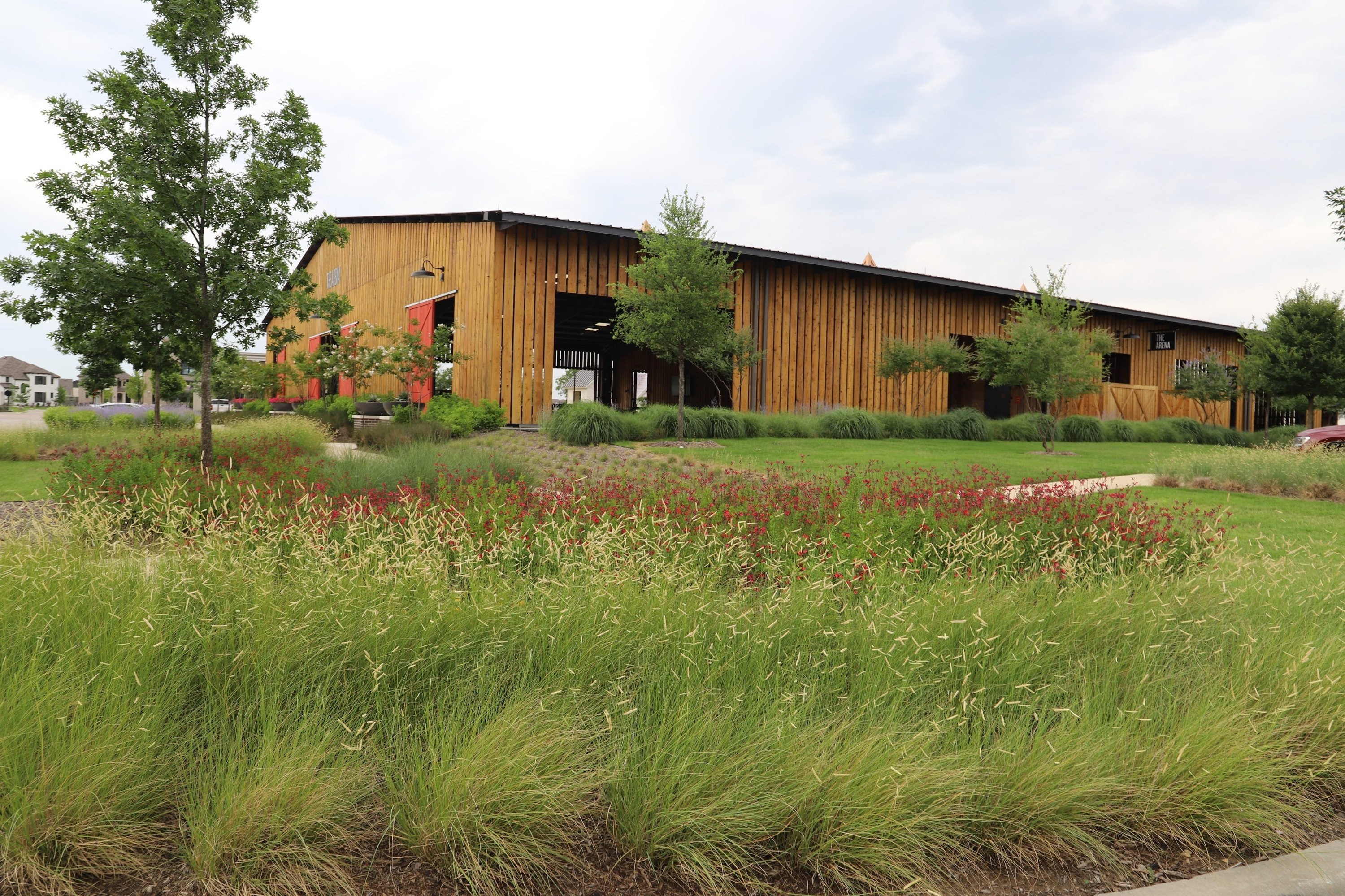 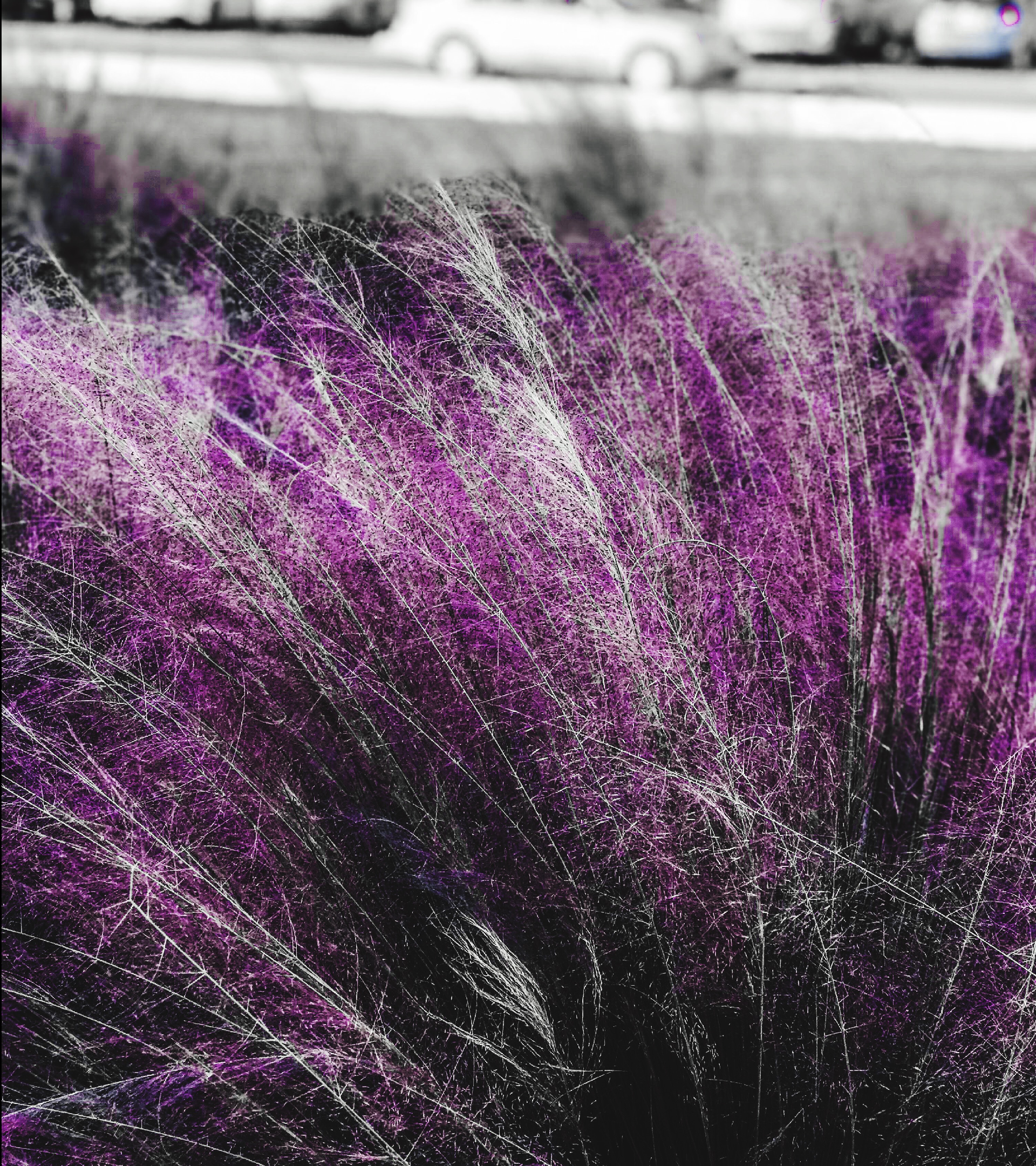 Selecting the Right Plants
Choosing the	for your spring and summer landscape is crucial. Consider factors such as sunlight exposure, soil type, and
. Opt for a diverse selection of ﬂowering and foliage plants to create a visually captivating and sustainable landscape.
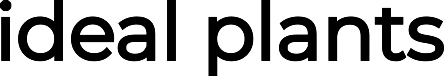 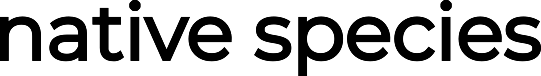 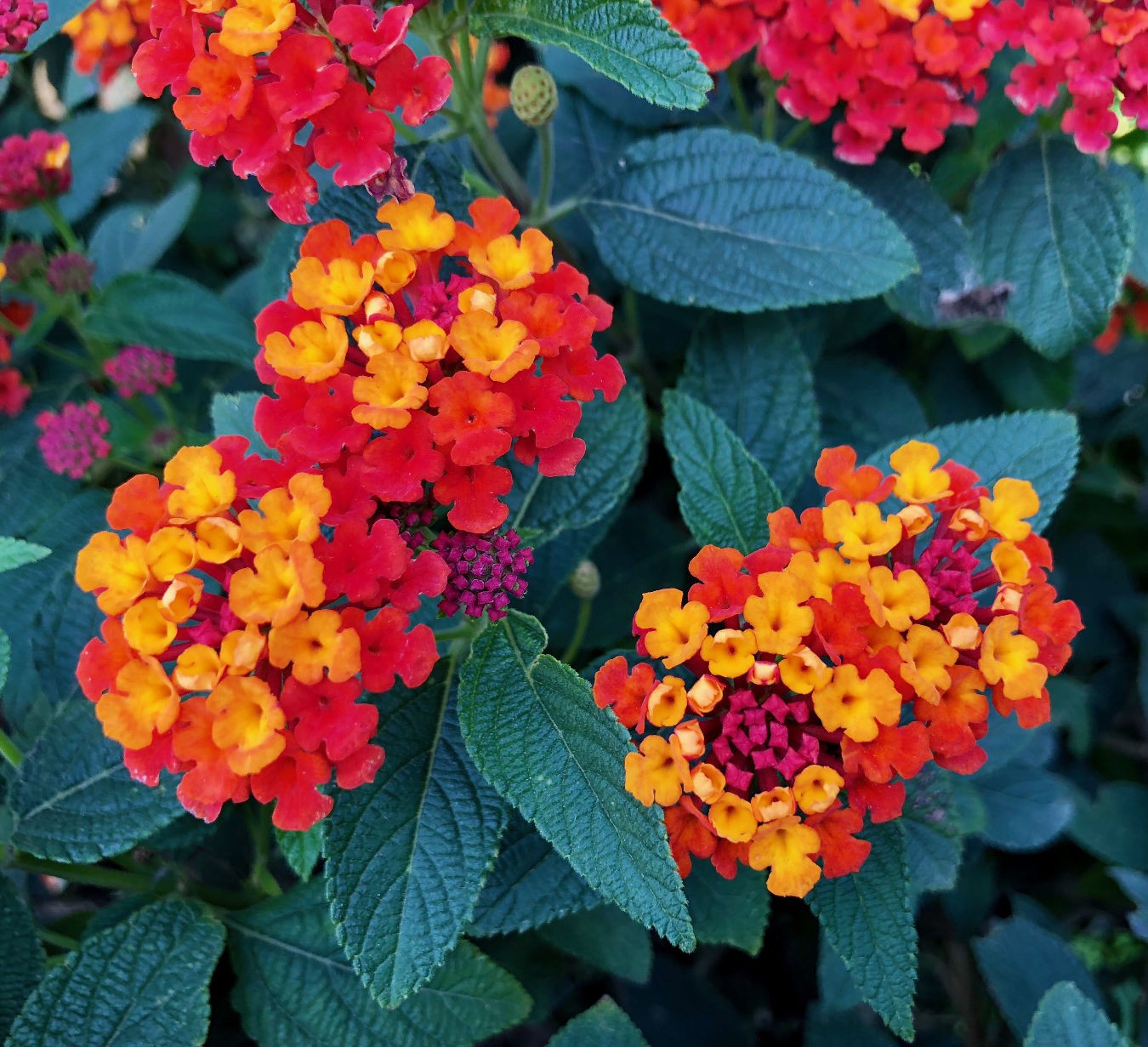 Texas- Tough Plants
Salvia
Mexican bush sage Cora vinca XDR Zinnias
Marigolds
Impatiens Begonias
Texas red lantana Purple fountain grass Angelonia
Sweet potato vine Coleus
Red yucca Caladiums
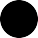 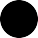 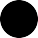 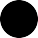 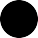 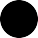 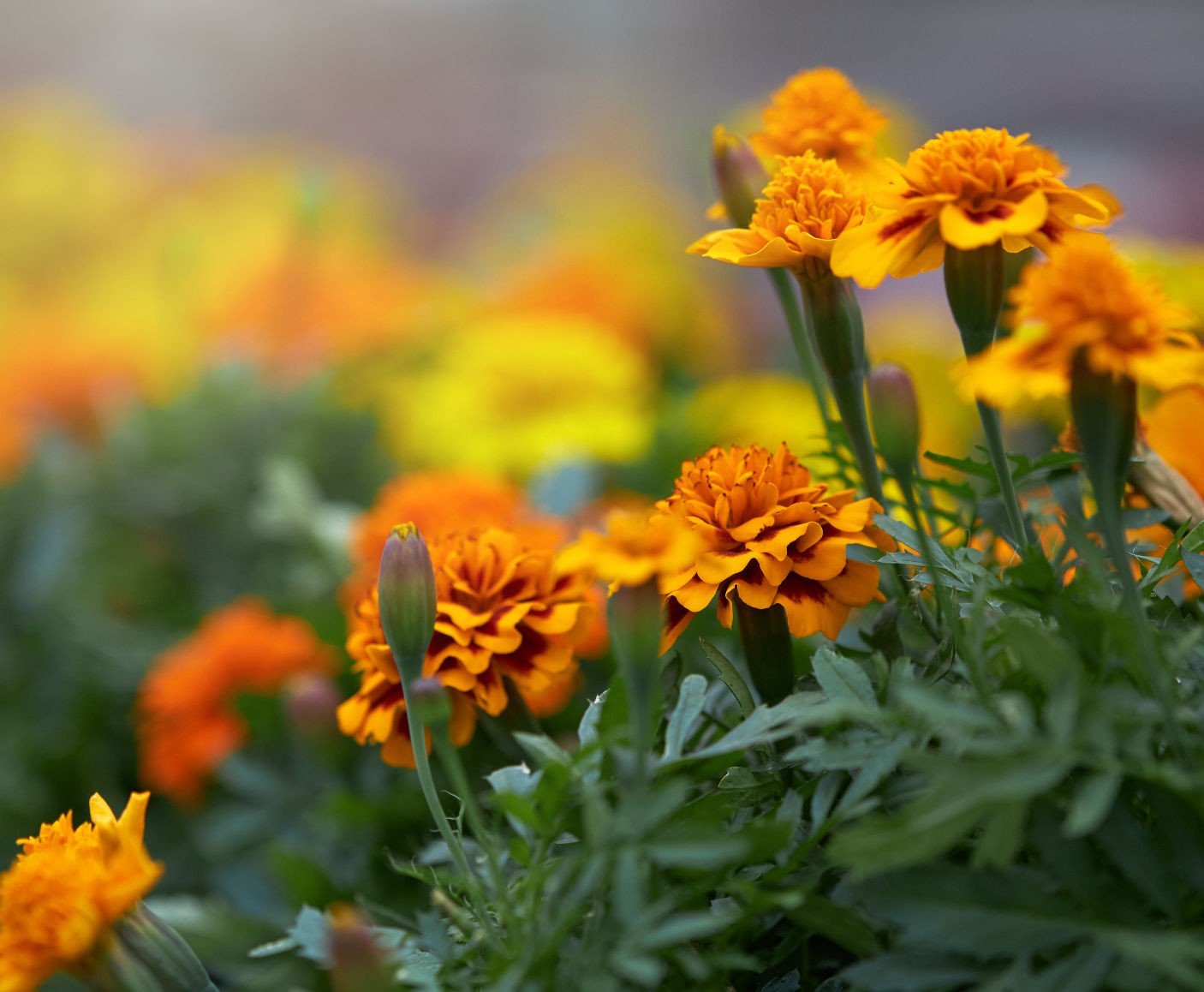 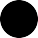 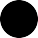 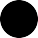 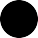 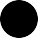 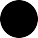 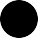 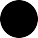 Prepping the Soil
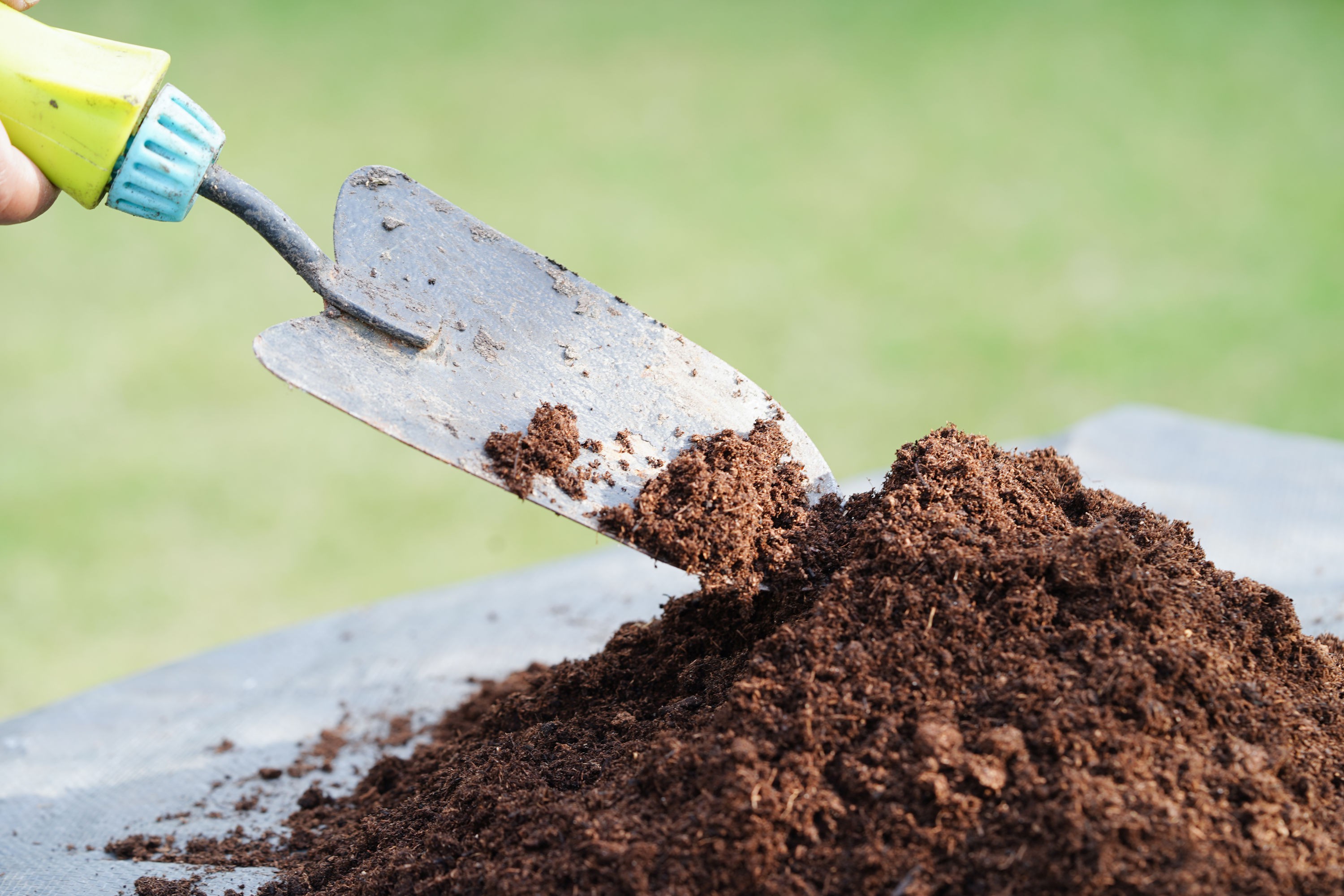 Preparing the soil is a fundamental step for a successful landscapes. Utilize
and mulch to enrich the soil and enhance its water retention and nutrient levels. Proper soil preparation is key to fostering healthy and robust plant growth.
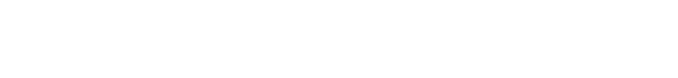 Effective Watering Strategies
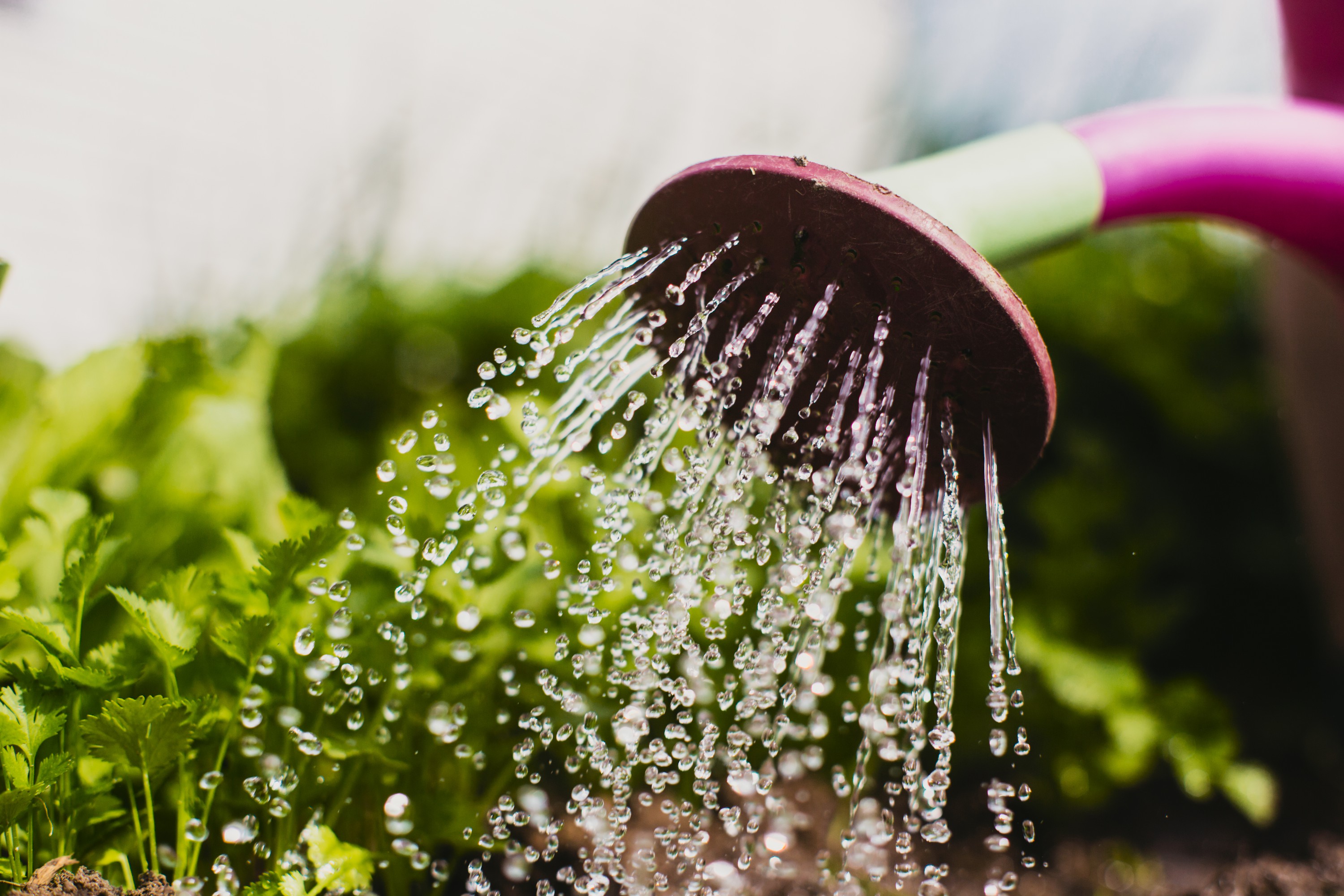 Implementing
practices is essential for maintaining a thriving landscape. Utilize a combination of manual watering and
systems to ensure that plants receive adequate moisture without wastage. Consistent and targeted watering promotes healthy root development and plant vitality.
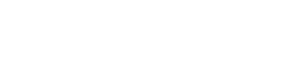 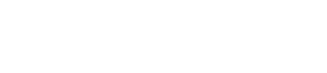 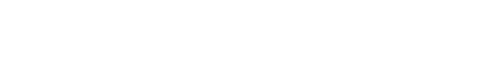 Seasonal Maintenance Tips
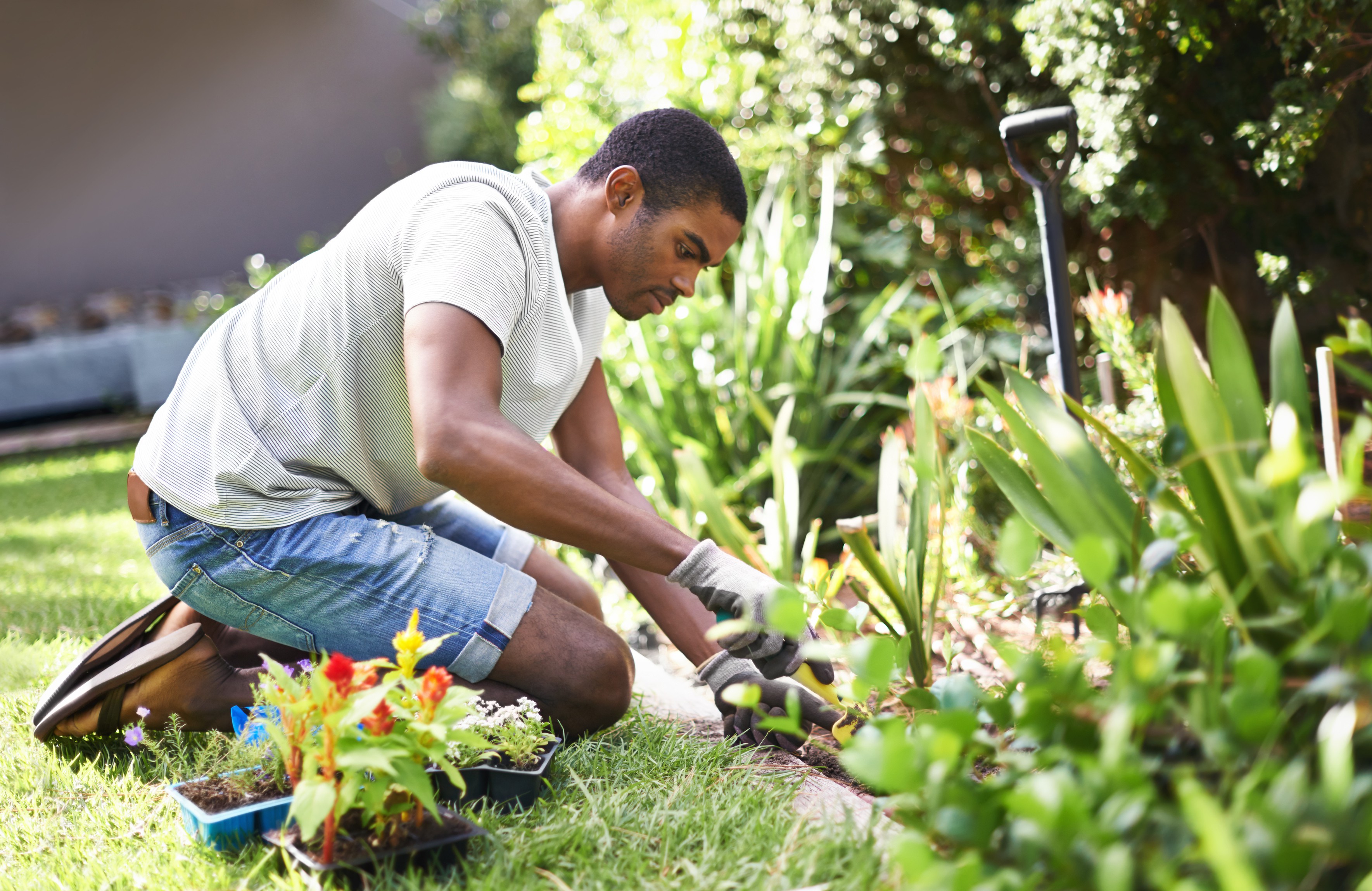 Regular maintenance is crucial for preserving the beauty and health of your landscape. This
includes tasks such as weeding, and
staying proactive with
,
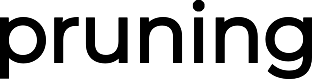 . By
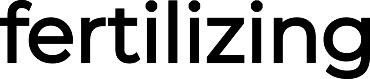 maintenance, you can ensure that your landscape remains vibrant and ﬂourishing throughout the season.
Thanks!
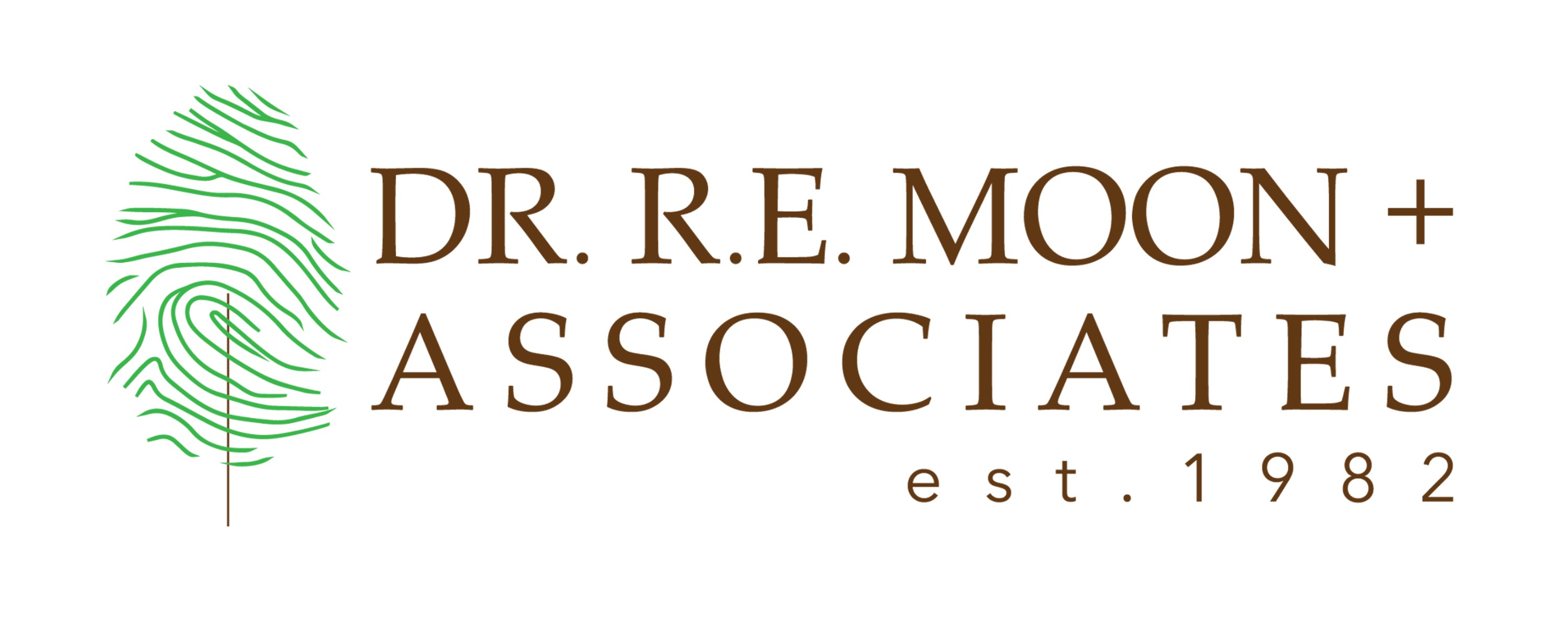 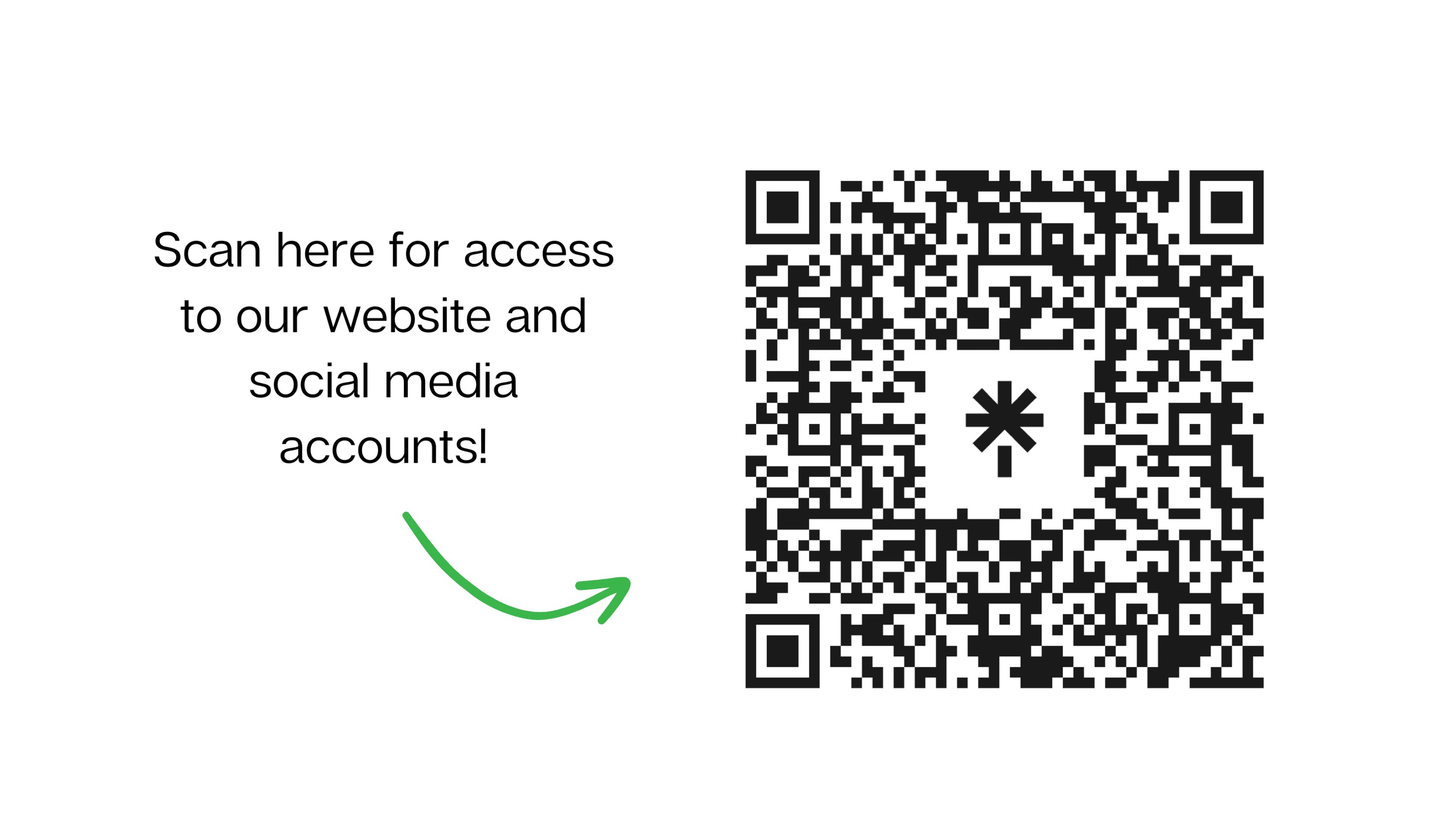